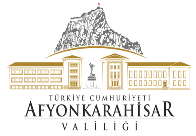 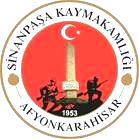 T.C SİNANPAŞA KAYMAKAMLIĞI
2024 Yılı BİRİNCİ ALTI AY 60 DAKİKALIK İLÇE BRİFİNGİ
Serkan KAYA
Kaymakam
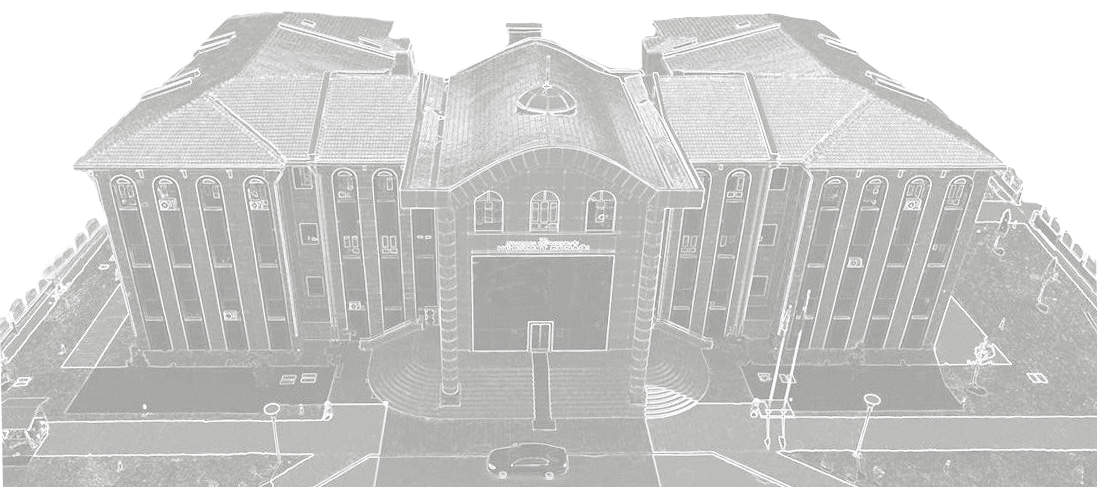 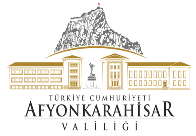 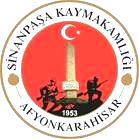 T.C SİNANPAŞA KAYMAKAMLIĞI
TARİHİ VE COĞRAFİ YAPISI
İlçenin Tarihi
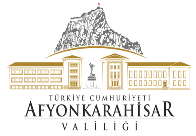 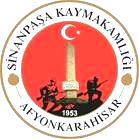 T.C SİNANPAŞA KAYMAKAMLIĞI
TARİHİ VE COĞRAFİ YAPISI
İlçenin Coğrafi Yapısı
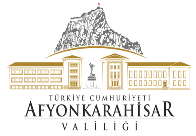 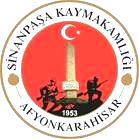 T.C SİNANPAŞA KAYMAKAMLIĞI
NÜFUS VE İDARİ YAPISI
İlçenin İdari  Yapısı
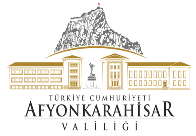 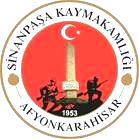 T.C SİNANPAŞA KAYMAKAMLIĞI
NÜFUS VE İDARİ YAPISI
İlçenin Nüfusu
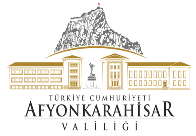 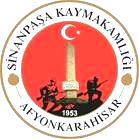 T.C SİNANPAŞA KAYMAKAMLIĞI
NÜFUS VE İDARİ YAPISI
Yıllara Göre Sinanpaşa Nüfusu
Sinanpaşa Meslek Yüksek Okulu 2006-2007 Eğitim-Öğretim yılında ilçe merkezinde bulunan, tarihi taş bina, eğitim binası, kantin ve okul bahçesinden oluşan kampüs alanında eğitime başlamıştır. Bilgisayar Programcılığı İnternet ve Teknolojileri bölümü açık olup, 192 öğrencisi ve 8 akademik personeli bulunmaktadır. TÜBİTAK projesi bulunmamaktadır.
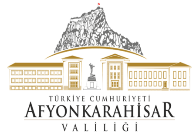 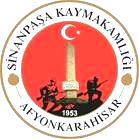 T.C SİNANPAŞA KAYMAKAMLIĞI
EĞİTİM
Afyon Kocatepe Üniversitesi Sinanpaşa Meslek Yüksek Okulu
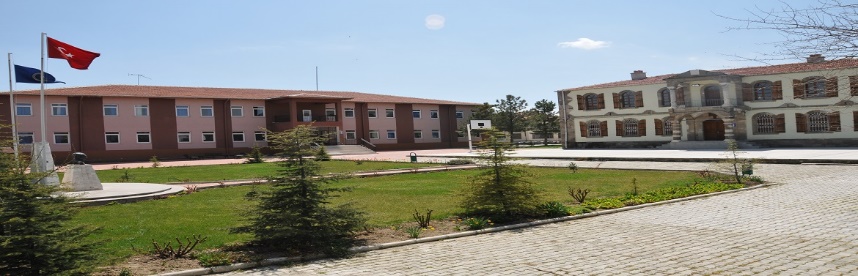 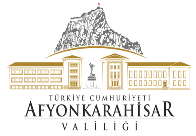 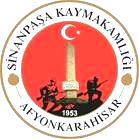 T.C SİNANPAŞA KAYMAKAMLIĞI
D-EĞİTİM
İlçe Milli Eğitim Müdürlüğü
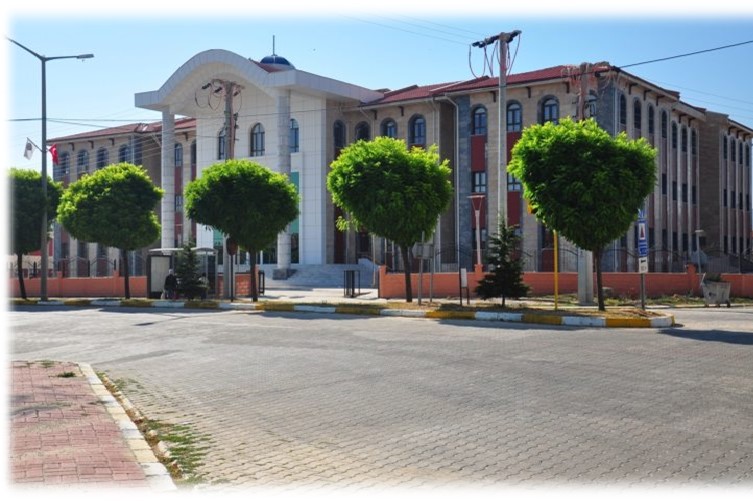 Personel Durumu
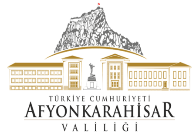 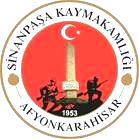 T.C SİNANPAŞA KAYMAKAMLIĞI
D-EĞİTİM
İlçe Milli Eğitim Müdürlüğü
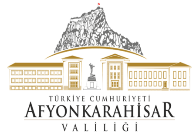 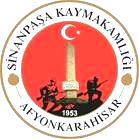 T.C SİNANPAŞA KAYMAKAMLIĞI
D-EĞİTİM
İlçe Milli Eğitim Müdürlüğü
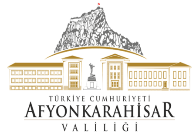 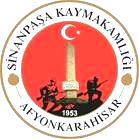 T.C SİNANPAŞA KAYMAKAMLIĞI
D-EĞİTİM
İlçe Milli Eğitim Müdürlüğü
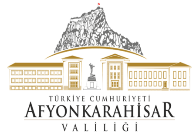 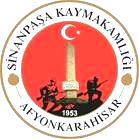 T.C SİNANPAŞA KAYMAKAMLIĞI
D-EĞİTİM
İlçe Milli Eğitim Müdürlüğü
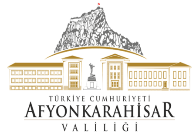 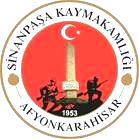 T.C SİNANPAŞA KAYMAKAMLIĞI
D-EĞİTİM
İlçe Milli Eğitim Müdürlüğü
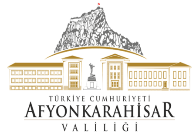 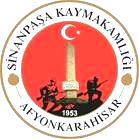 T.C SİNANPAŞA KAYMAKAMLIĞI
D-EĞİTİM
İlçe Milli Eğitim Müdürlüğü
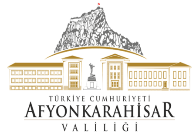 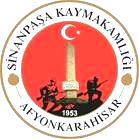 T.C SİNANPAŞA KAYMAKAMLIĞI
D-EĞİTİM
İlçe Milli Eğitim Müdürlüğü
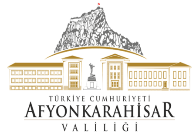 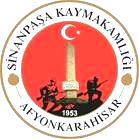 T.C SİNANPAŞA KAYMAKAMLIĞI
D-EĞİTİM
İlçe Milli Eğitim Müdürlüğü
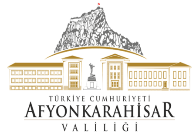 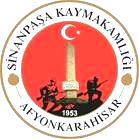 T.C SİNANPAŞA KAYMAKAMLIĞI
D-EĞİTİM
İlçe Milli Eğitim Müdürlüğü
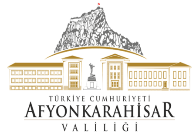 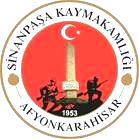 T.C SİNANPAŞA KAYMAKAMLIĞI
D-EĞİTİM
İlçe Milli Eğitim Müdürlüğü
PROJELER
İlçede eğitim kurumlarının kalitesini artırmak ve eğitim imkanlarını genişletmek amacıyla okul binalarının modernizasyonu, teknolojik altyapısının güçlendirilmesinin yanı sıra;
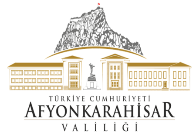 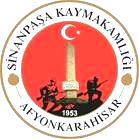 T.C SİNANPAŞA KAYMAKAMLIĞI
GENÇLİK VE SPOR
Gençlik ve Spor İlçe Müdürlüğü
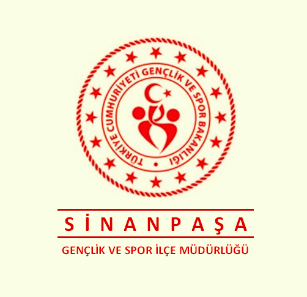 PERSONEL DURUMU
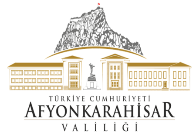 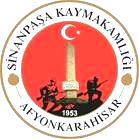 T.C SİNANPAŞA KAYMAKAMLIĞI
GENÇLİK VE SPOR
Gençlik ve Spor İlçe Müdürlüğü
İlçede Faaliyet Yapılan Spor Branşları
ATLETİZM
FUTBOL 
FUTSAL
GÜREŞ
BADMINTON
MASA TENİSİ
SATRANÇ 
VOLEYBOL
JIMNASTİK
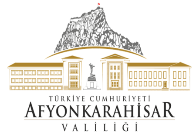 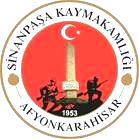 T.C SİNANPAŞA KAYMAKAMLIĞI
GENÇLİK VE SPOR
Gençlik ve Spor İlçe Müdürlüğü
Milli Sporcularımız (Güreş)
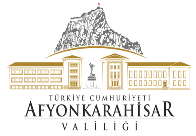 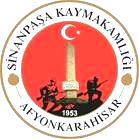 T.C SİNANPAŞA KAYMAKAMLIĞI
GENÇLİK VE SPOR
Gençlik ve Spor İlçe Müdürlüğü
Sosyal Tesisiler
Spor Salonu
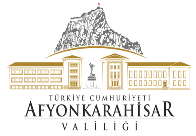 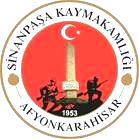 T.C SİNANPAŞA KAYMAKAMLIĞI
KÜLTÜR ve TURİZM
Sivil Toplum Kuruluşları
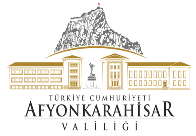 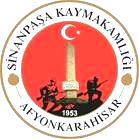 T.C SİNANPAŞA KAYMAKAMLIĞI
KÜLTÜR ve TURİZM
İlçe Kütüphanesi
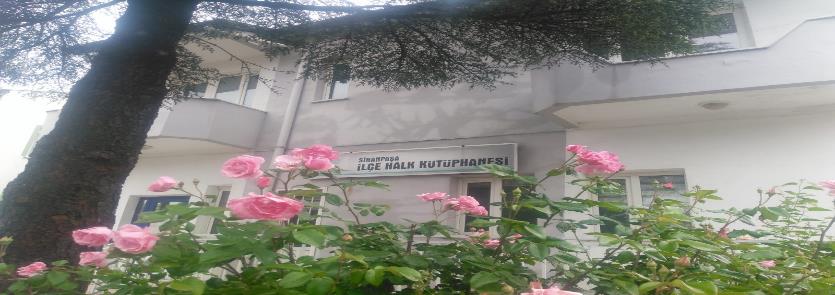 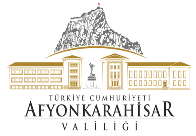 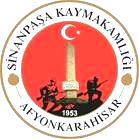 T.C SİNANPAŞA KAYMAKAMLIĞI
KÜLTÜR ve TURİZM
Etkinlikler
26 Ağustos Büyük Taarruz Şehitliği ve Başkomutan Mustafa Kemal Atatürk Anıtı etkinlik programı
27 Ağustos Albay Reşat ÇİĞİLTEPE Şehitliği etkinlik programı
30 Ağustos Cumhuriyet Meydanındaki Atatürk Anıtı etkinlik programı
28 Ağustos Yıldırım Kemal Şehitliği etkinlik programı
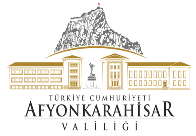 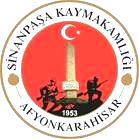 T.C SİNANPAŞA KAYMAKAMLIĞI
KÜLTÜR ve TURİZM
Şehitliklerimiz
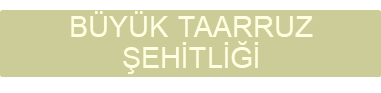 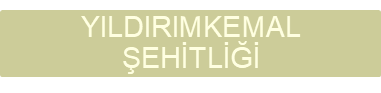 ÇİĞİLTEĞE ŞEHİTLİĞİ
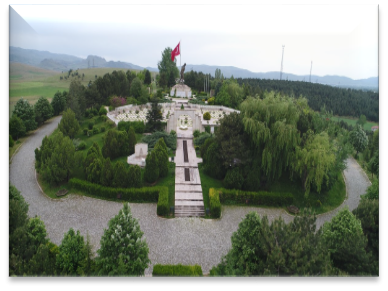 Yıldırım KEMAL 27 Ağustos 1922 tarihinde Küçükköy Tren İstasyo-undaki Yunan birliklerini ortadan kaldırmak için görevlendirilmiş, yapılan çarpışmalar sonucunda Küçükköy düşmandan temizlenmiş, ancak Üsteğmen Yıldırım Kemal ile dört subay ve 30 er bu arada şehit olmuştur. Topluca gömülen şehitlerin mezar ve anıtları 1966 yılında bugünkü biçimde inşa edilmiştir. Kaymakamlığımızca 2010 Yılı Ağustos ayında şehitlik zemini andazit taşı ile kaplanarak bakım ve onarımı yapılmıştır.
Başkomutan Gazi Mustafa Kemal Paşa'nın, 26 Ağustos 1922 günü Kocatepe'de Büyük Taarruz emrini vermesiyle birlikte, 26-27-28 ve 29 Ağustos 1922'de şehit düşen 275 subay ve 2150 Mehmetçik (toplam 2425 şehit) anısına yapılan, sembolik bir şehitliktir. 500 şehidin mezar taşı vardır.
Büyük Taarruz'un ikinci günü Çiğiltepe'yi komutanlarına söz ver-diği saatte alamadığı için intihar eden 57.Tümen Komutanı Albay  Reşat Çiğiltepe ve silâh arkadaş-larının aziz hâtıralarını yaşatmak amacıyla Çiğiltepe'de yaptırılmıştır.
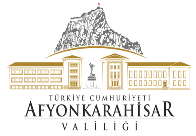 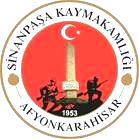 T.C SİNANPAŞA KAYMAKAMLIĞI
KÜLTÜR ve TURİZM
Tarihi Eserlerimiz
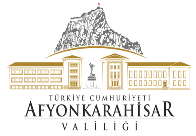 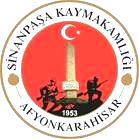 T.C SİNANPAŞA KAYMAKAMLIĞI
KÜLTÜR ve TURİZM
Piknik Alanı
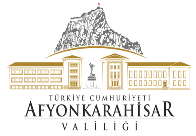 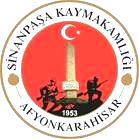 T.C SİNANPAŞA KAYMAKAMLIĞI
KÜLTÜR ve TURİZM
Piknik Alanı
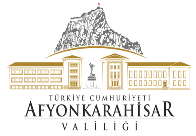 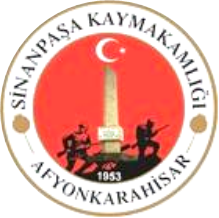 T.C SİNANPAŞA KAYMAKAMLIĞI
KÜLTÜR ve TURİZM
İlçe Müftülüğü Din Hizmetleri
Bina ve Araç Durumu
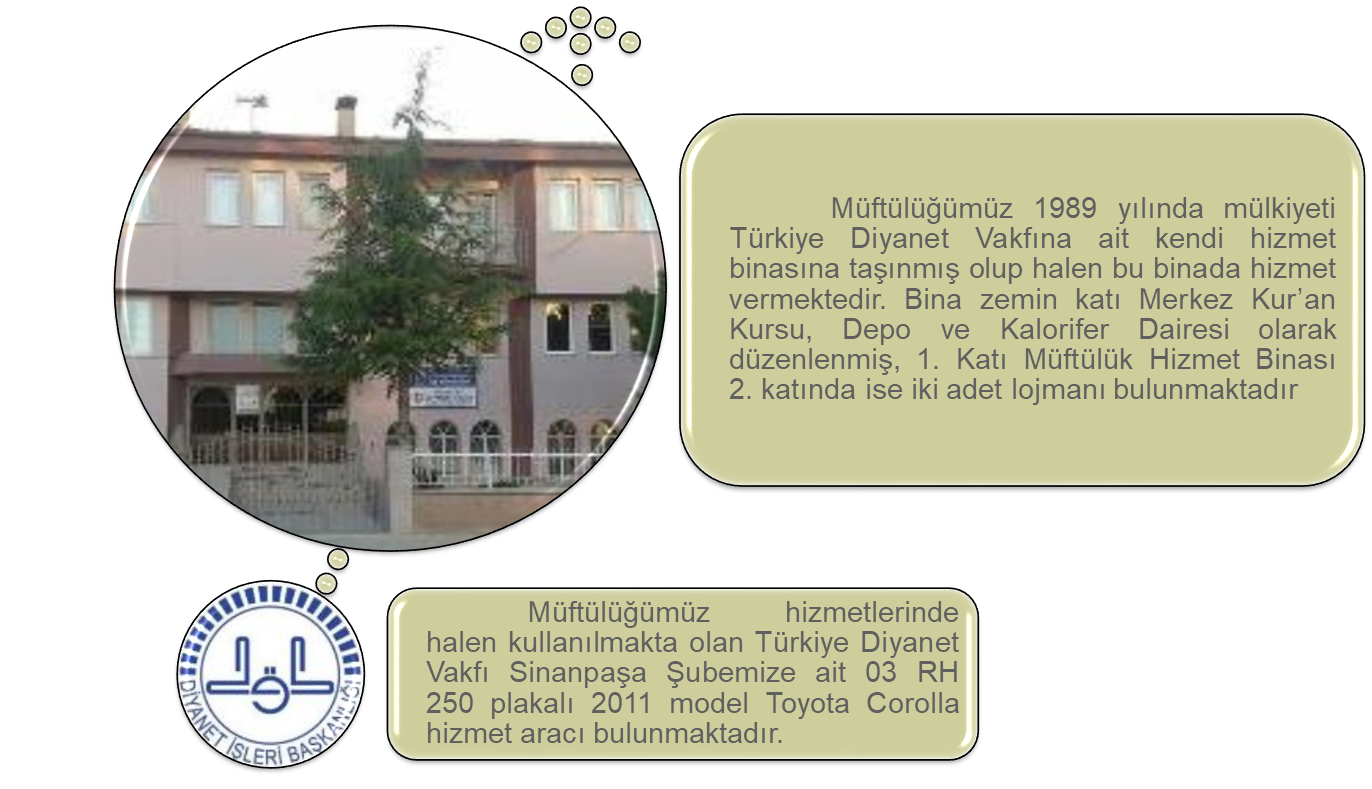 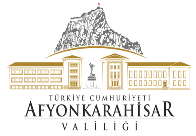 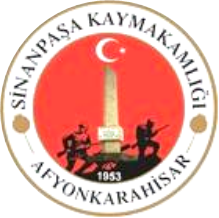 T.C SİNANPAŞA KAYMAKAMLIĞI
KÜLTÜR ve TURİZM
İlçe Müftülüğü Din Hizmetleri
Personel Durumu
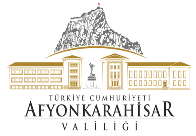 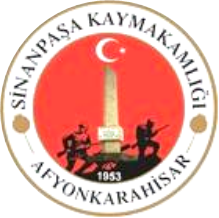 T.C SİNANPAŞA KAYMAKAMLIĞI
KÜLTÜR ve TURİZM
İlçe Müftülüğü Din Hizmetleri
Toplam Cami Sayıları
Mahalline Göre Cami Sayıları
Kur’an Kursu Sayıları
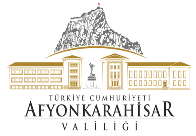 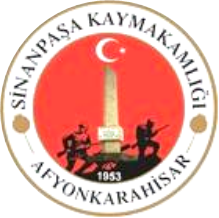 T.C SİNANPAŞA KAYMAKAMLIĞI
KÜLTÜR ve TURİZM
İlçe Müftülüğü Din Hizmetleri
Sinanpaşa İlçesi Merkez Belde ve Köy Cami İsimleri
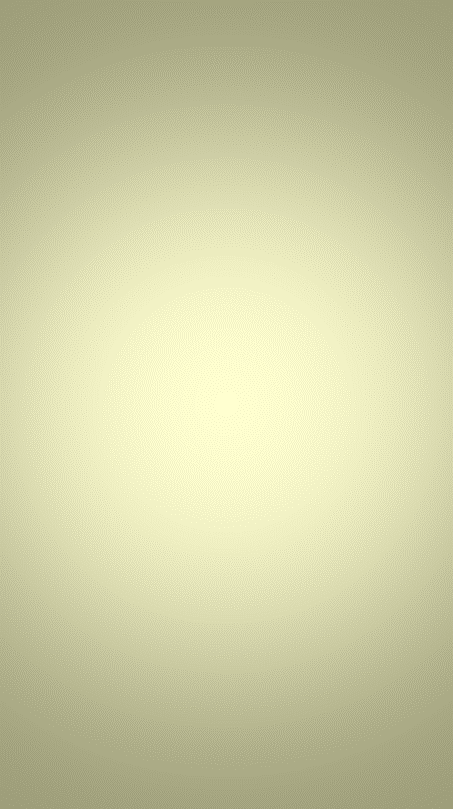 C RUBU KURSLAR 
1-Merkez Kur'an Kursu 
2-Ahmetpaşa Beldesi Kur'an Kursu
3-Akören Beldesi Kur'an Kursu 
4-Kılıçaslan Beldesi Kur'an Kursu 
5-Kırka Beldesi Kur'an Kursu 
6-Küçükhüyük Beldesi Kur'an Kursu 
7-Nuh Köyü Kur'an Kursu 
8-Serban Beldesi Kur'an Kursu 
9-Taşoluk Beldesi Kur'an Kursu 
10-Tınaztepe Beldesi Kur'an Kursu 
11-Tokuşlar Beldesi Kur’an Kursu 
12-Boyalı Köyü Kur'an Kursu 
13-Kayadibi Köyü Kur'an Kursu 
14-Bulca Köyü Kur'an Kursu 
15-Balmahmut Kur'an Kursu
16-Kılıçarlsan Kocatcpe Kur'an Kursu
17-Taşoluk Nene Hatun Kur'an Kursu 
18-İstiklal Kur'an Kursu
19-Düzağaç Beldesi Kur'an Kursu
20-Ahmetpaşa Hacı Mustafa Yakan
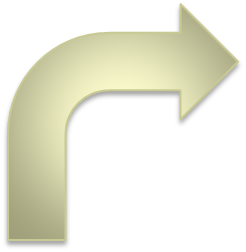 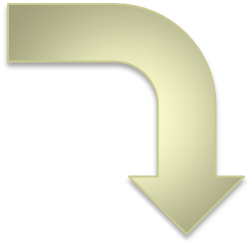 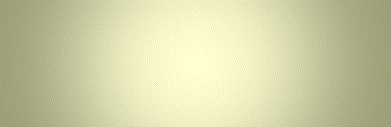 B GRUBU KURSLAR

1-Akören Hafızlık Kız K. Kursu
2-Hacı Ahmet Karakol Kız K. Kursu
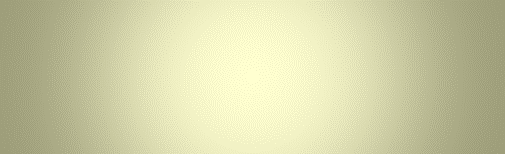 D GRUBU KURSLAR

1-Güney Köyü Kur'an Kursu
2-Güney Köyü Demirhan Camii Kur'an Kursu
3-Düzağaç Beldesi Kur'an Kursu
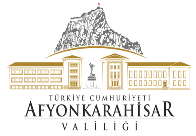 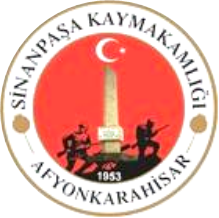 T.C SİNANPAŞA KAYMAKAMLIĞI
KÜLTÜR ve TURİZM
İlçe Müftülüğü Din Hizmetleri
Sinanpaşa İlçe Müftülüğü Kur’an Kursları Listesi
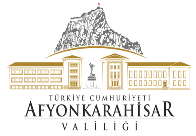 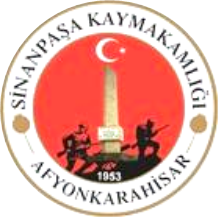 T.C SİNANPAŞA KAYMAKAMLIĞI
SAĞLIK HİZMETLERİ
İlçe Sağlık Müdürlüğü
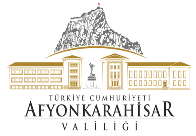 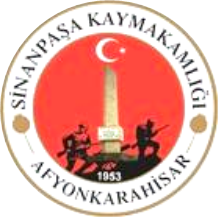 T.C SİNANPAŞA KAYMAKAMLIĞI
SAĞLIK HİZMETLERİ
İlçe Sağlık Müdürlüğü
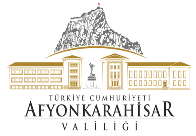 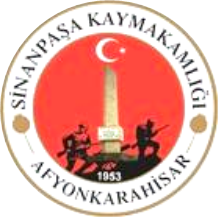 T.C SİNANPAŞA KAYMAKAMLIĞI
SAĞLIK HİZMETLERİ
İlçe Sağlık Müdürlüğü
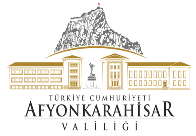 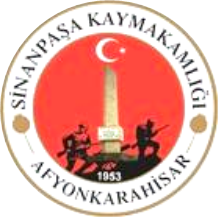 T.C SİNANPAŞA KAYMAKAMLIĞI
İlçemiz sınırları içerisindeki acil vakalara Afyonkarahisar 112 Komuta Kontrol Merkezi’nin telsiz bildirimi ile ilk müdahalede bulunulmaktadır.
SAĞLIK HİZMETLERİ
İlçe Sağlık Müdürlüğü
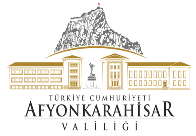 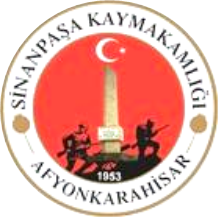 T.C SİNANPAŞA KAYMAKAMLIĞI
SAĞLIK HİZMETLERİ
İlçe Sağlık Müdürlüğü
Merkez, Ahmetpaşa, Kılıçarslan, Akören,  Düzağaç, Güney, Küçükhüyük, Taşoluk,  Tınaztepe, Tokuşlar olmak üzere toplam  10 beldede İlçe Sağlık Müdürlüğü’ne bağlı  13 aile hekimliği birimi bulunmaktadır.
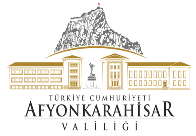 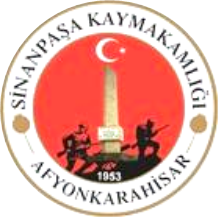 T.C SİNANPAŞA KAYMAKAMLIĞI
SAĞLIK HİZMETLERİ
İlçe Sağlık Müdürlüğü
Sinanpaşa İlçe Sağlık  Müdürlüğü tarafından 2024 yılında; İlçedeki 2 Anasınıfı, 24 İlkokul ve 21 ortaokulda  öğrenim görmekte olan toplam  3950 öğrenciye ağız ve diş sağlığı eğitimi verilmiştir
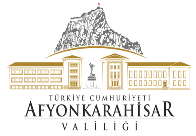 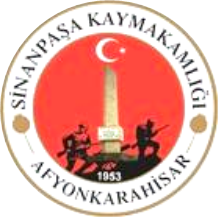 T.C SİNANPAŞA KAYMAKAMLIĞI
SAĞLIK HİZMETLERİ
İlçe Sağlık Müdürlüğü
Sinanpaşa İlçe Sağlık  Müdürlüğü tarafından 2023-2024 eğitim-öğretim  yılında; İlçedeki 22 ilkokulda 1. sınıfta öğrenim görmekte olan toplam 466 öğrenciden, aileleri tarafından test yapılmasına onay verilen 435  öğrencinin işitme  tarama testi yapılmıştır.
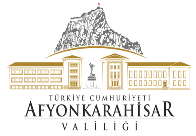 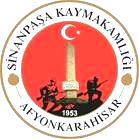 T.C SİNANPAŞA KAYMAKAMLIĞI
AİLE, ÇALIŞMA ve SOSYAL HİZMETLER
İlçe Sosyal Yardımlaşma ve Dayanışma Vakfı Müdürlüğü
VAKFIN KURULUŞU, MAL VARLIĞI, MÜRACAAT VE DOSYA SAYISI
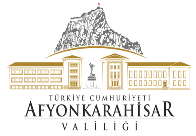 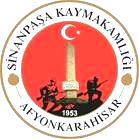 T.C SİNANPAŞA KAYMAKAMLIĞI
AİLE, ÇALIŞMA ve SOSYAL HİZMETLER
İlçe Sosyal Yardımlaşma ve Dayanışma Vakfı Müdürlüğü
YARDIM FAALİYETLERİ
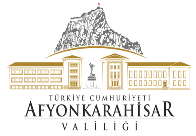 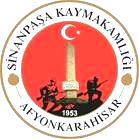 T.C SİNANPAŞA KAYMAKAMLIĞI
AİLE, ÇALIŞMA ve SOSYAL HİZMETLER
İlçe Sosyal Yardımlaşma ve Dayanışma Vakfı Müdürlüğü
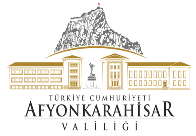 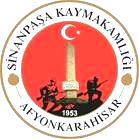 T.C SİNANPAŞA KAYMAKAMLIĞI
AİLE, ÇALIŞMA ve SOSYAL HİZMETLER
İlçe Sosyal Yardımlaşma ve Dayanışma Vakfı Müdürlüğü
EŞİ VEFAT ETMİŞ KADINLARA YÖNELİK NAKDİ YARDIM PROGRAMI
Eşi vefat etmiş kadınlara yönelik nakdi yardım programı kapsamında Vakfımıza yapılan müracaatlarda 01.07.2024 tarihi itibariyle 27 kadın yardım programına dahil edilerek ayda  1.000 TL nakdi yardım almaktadır.
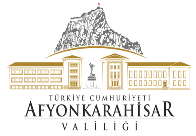 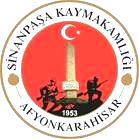 T.C SİNANPAŞA KAYMAKAMLIĞI
AİLE, ÇALIŞMA ve SOSYAL HİZMETLER
İlçe Sosyal Yardımlaşma ve Dayanışma Vakfı Müdürlüğü
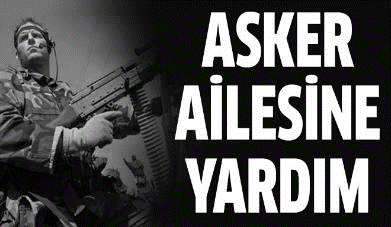 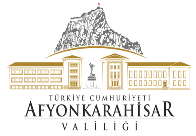 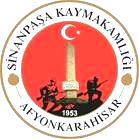 T.C SİNANPAŞA KAYMAKAMLIĞI
AİLE, ÇALIŞMA ve SOSYAL HİZMETLER
İlçe Sosyal Yardımlaşma ve Dayanışma Vakfı Müdürlüğü
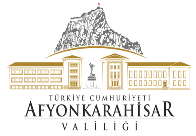 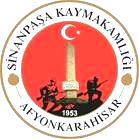 T.C SİNANPAŞA KAYMAKAMLIĞI
AİLE, ÇALIŞMA ve SOSYAL HİZMETLER
İlçe Sosyal Yardımlaşma ve Dayanışma Vakfı Müdürlüğü
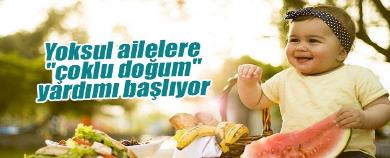 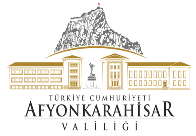 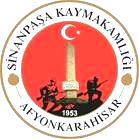 T.C SİNANPAŞA KAYMAKAMLIĞI
AİLE, ÇALIŞMA ve SOSYAL HİZMETLER
İlçe Sosyal Yardımlaşma ve Dayanışma Vakfı Müdürlüğü
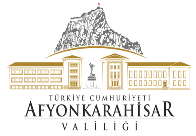 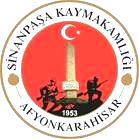 T.C SİNANPAŞA KAYMAKAMLIĞI
AİLE, ÇALIŞMA ve SOSYAL HİZMETLER
İlçe Sosyal Yardımlaşma ve Dayanışma Vakfı Müdürlüğü
2023 VEFA YAŞLI EVDE BAKIM PROGRAMI
İlçe Merkez Köy ve Kasabalarında bulunan ihtiyaç sahibi  yaşlı ve engelli vatandaşlarımızın ev temizliği ve kişisel bakımlarına ilişkin temel ve zaruri ihtiyaçları karşılanmaktadır. 
İlçemiz kapsamında 80 vatandaş program dahilinde hizmet almaktadır.
Vefa Yaşlı Evde Bakım Programı kapsamında 4 personel çalışmaktadır.
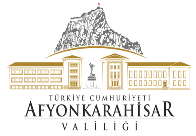 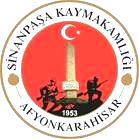 T.C SİNANPAŞA KAYMAKAMLIĞI
SANAYİ HİZMETLERİ
Afyonkarahisar Merkez II OSB
İmar planımız 12 Ocak 2022 tarihinde T.C. Sanayi ve Teknoloji Bakanlığı tarafından  onaylanarak askı süresi tamamlandıktan sonra 31 Ocak 2022 tarihinde tasdik edilmiş ve  aşağıda icmali oluşturulmuştur.
Afyonkarahisar Merkez 2. OSB 2.464.520 m2 toplam alana, 1.592.810 m2 sanayi parseline  sahiptir.
Toplamda 72 adet sanayi parselimiz bulunmaktadır.
4 Adet (10.000 m2 sanayi parseli)
34 Adet ( 10.001 m2 – 20.000 m2 sanayi parseli)
33 Adet ( 20.001 m2 – 30.000 m2 sanayi parseli)
1 Adet (150.284 m2 sanayi parseli)
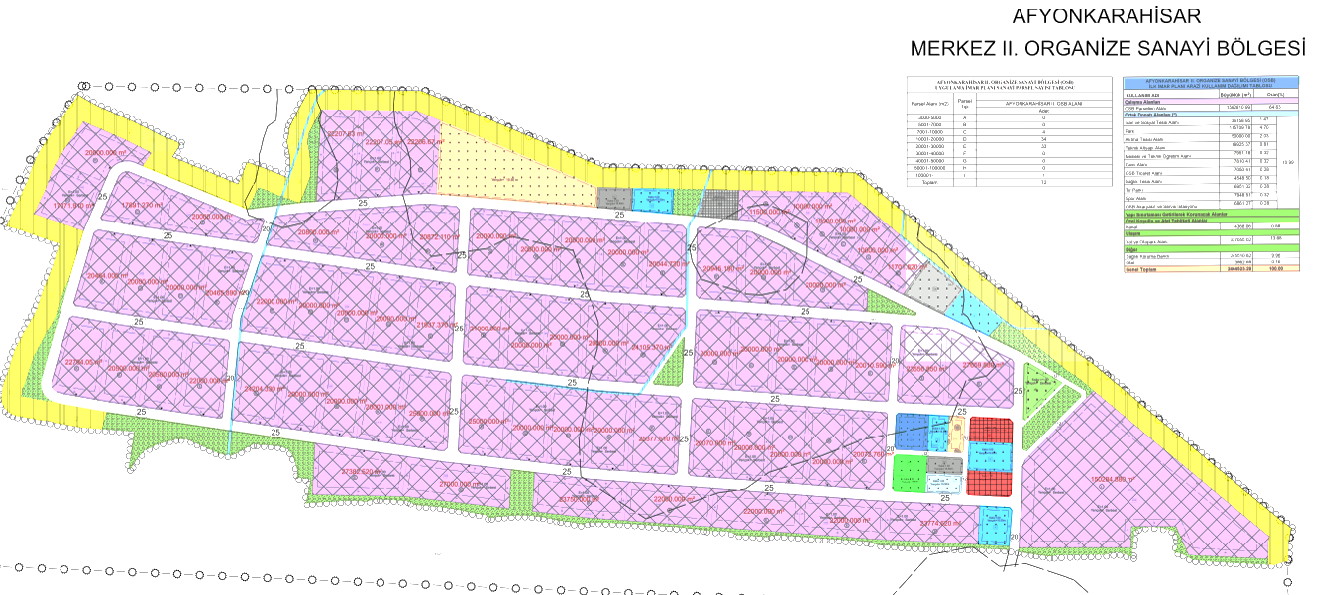 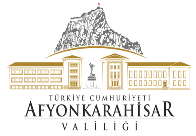 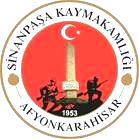 T.C SİNANPAŞA KAYMAKAMLIĞI
SANAYİ HİZMETLERİ
Afyonkarahisar Merkez II OSB
MÜLKİYET DURUMU
Afyonkarahisar Merkez 2. Organize Sanayi Bölgesi 19 Ekim 2022 tarihinde AceleKamulaştırma Kararı verilmiştir. 02/12/2022 Tarihinde Sanayi ve Teknoloji Bakanlığımız  tarafından uzlaşma yolu ile almış olduğumuz toplam 600.310,00 TL Kamulaştırma Kredimiz  onaylanmış olup Afyonkarahisar Merkez Halkbankası ile 29/12/2022 tarihinde tamamlanmış  olup aynı gün hak sahiplerinin hesaplarına aktarma yapılmıştır.
12 Aralık 2022 Tarihinde Sinanpaşa Asliye Hukuk Mahkemesine 2022/109 D. İŞ sayılı dosyası  üzerinden Acele Kamulaştırma Davası açılmıştır. 30/12/2022 tarihinde Hâkim tarafından karar  verilmiştir. Hâkim kararı sonucunda 46.238.755,29 TL bedel çıkmıştır. Aynı gün Sanayi ve  Teknoloji Bakanlığına Kamulaştırma Kredisi için MEYDİP sistemine yüklenerek tarafımızdan  başvurumuz yapılmıştır.
07/02/2023 tarihinde Sinanpaşa Asliye Hukuk Mahkemesinden ilgili şahıslara 15 gün içinde  yatırılması gereken 46.238.755,29 TL Hâkim kararı Organize Sanayi Bölgemize tebliğ edildi.
Yönetim Kurulu Başkanımız Hüsnü SERTESER tarafından 15 Şubat 2023 tarihinde Sinanpaşa Asliye Hukuk Mahkemesine Ülkemizde 06/02/2023 tarihinde meydana gelen depremden  dolayı Sanayi ve Teknoloji Bakanlığımızdan alacağımız Kamulaştırma Kredisinin yatmaması  ve/veya eksik yatabileceği öngörülerek ek süre talebinde bulunuldu.
16 Şubat 2023 tarihinde Sinanpaşa Asliye Hukuk Mahkemesi tarafından ek süre talebimiz  olumlu karşılanmıştır.
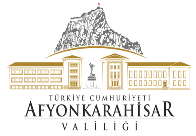 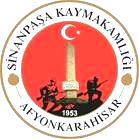 T.C SİNANPAŞA KAYMAKAMLIĞI
SANAYİ HİZMETLERİ
Afyonkarahisar Merkez II OSB
TAHSİSLER
18/05/2023 Tarihinde Sinanpaşa Adliyesine 46.199.359,25 TL Kamulaştırma bedeli  yatırılmıştır. 22/05/2023 tarihinden itibaren uzlaşma yolu ile almış olduğumuz tarla sahiplerine  Sinanpaşa Adliyesi tarafından ödeme yapılmaya başlanacaktır.
 8 firmaya toplamda 513.742.00 m² ön tahsis yapılmış olup, yaklaşık kalan sanayi parselleri 1.079.068.00 m² ‘dir.
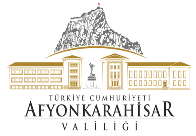 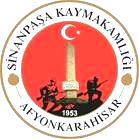 T.C SİNANPAŞA KAYMAKAMLIĞI
Fabrika ve İşletmeler
SANAYİ HİZMETLERİ
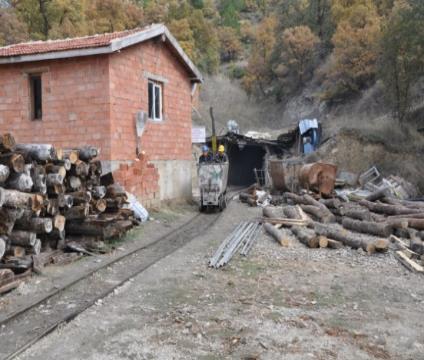 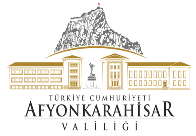 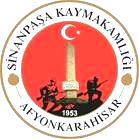 T.C SİNANPAŞA KAYMAKAMLIĞI
Fabrika ve İşletmeler
SANAYİ HİZMETLERİ
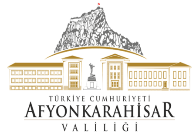 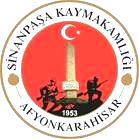 T.C SİNANPAŞA KAYMAKAMLIĞI
.
TARIM ve ORMAN
İlçe Tarım ve Orman Müdürlüğü
PERSONEL VE ARAÇ DURUMU
Mühendis 		: 5
	Veteriner Hekim	                             : 7
	Gıda Mühendisi:		 :1
	Ziraat Teknikeri		: 0
	Ziraat Teknisyeni      	: 1
	Vet. Sağ. Teknikeri	: 2
	Vet. Sağ. Teknisyeni	: 0
	Diğer Tekniker		: 0
	Büro Personeli		: 2
	Memur(Hizmetli)	                            : 2
	Şoför		: 2
	İşçi		: 1
	Toplam Personel Sayısı  	: 23
Norm Kadro Doluluk Oranı Mühendis 	: % 42
Veteriner Hekim	                        : % 43
Ziraat Teknikeri/Teknisyeni	                        : % 50
Vet. Sağ. Teknisyeni/Teknikeri	                        : % 67

Araç Varlığı		:  2 Demirbaş, 1 Kiralık
Toplam           	 	:  3 Adet
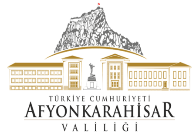 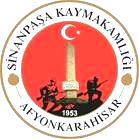 T.C SİNANPAŞA KAYMAKAMLIĞI
TARIM ve ORMAN
İlçe Tarım ve Orman Müdürlüğü
ARAZİ DURUMU
Tarım Alanlarının Kullanılış Amaçlarına Göre Dağılımı (da)
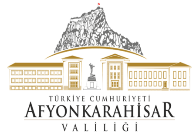 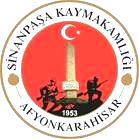 T.C SİNANPAŞA KAYMAKAMLIĞI
TARIM ve ORMAN
İlçe Tarım ve Orman Müdürlüğü
TARIMSAL ÜRETİM DURUMU
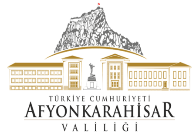 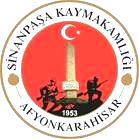 T.C SİNANPAŞA KAYMAKAMLIĞI
TARIM ve ORMAN
İlçe Tarım ve Orman Müdürlüğü
TARIMSAL BİLDİRİMLER
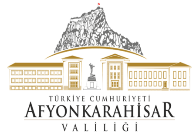 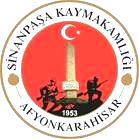 T.C SİNANPAŞA KAYMAKAMLIĞI
TARIM ve ORMAN
İlçe Tarım ve Orman Müdürlüğü
DESTEKLEME FAALİYETLERİ (BİTKİSEL)
*2023 Yılı Destekleme Çiftçi Sayıları (Desteklemeler 2024 Yılı İlk Altı Ay İlk Altı Ayı içerisinde ödendi)
*2024 Yılı İlk Altı Ay İlk Altı Ayı Destekleme Çiftçi Sayıları (Desteklemeler 2023 ödendi ve 2025 yılında ödenecek)
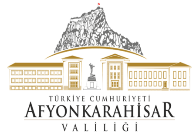 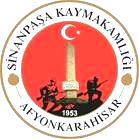 T.C SİNANPAŞA KAYMAKAMLIĞI
TARIM ve ORMAN
İlçe Tarım ve Orman Müdürlüğü
DESTEKLEME FAALİYETLERİ  (HAYVANSAL)
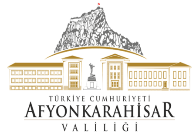 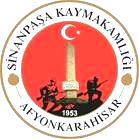 T.C SİNANPAŞA KAYMAKAMLIĞI
TARIM ve ORMAN
İlçe Tarım ve Orman Müdürlüğü
İlçe Hayvancılık İşletme Sayıları
*   Küçükbaş hayvan sıralamasında İl bazında İlçemiz 10. sırada bulunmaktadır.
*   Büyükbaş hayvan sıralamasında da İlçemiz  Afyonkarahisar merkezden sonra 2. sırada bulunmaktadır
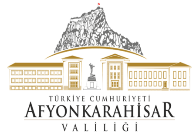 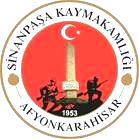 T.C SİNANPAŞA KAYMAKAMLIĞI
TARIM ve ORMAN
İlçe Tarım ve Orman Müdürlüğü
GIDA KONTROL FAALİYETLERİ
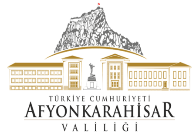 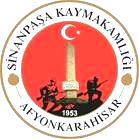 T.C SİNANPAŞA KAYMAKAMLIĞI
TARIM ve ORMAN
İlçe Tarım ve Orman Müdürlüğü
İLÇEDE KOOPERATİF VE BİRLİK DURUMU
İLÇEDE FAALİYET GÖSTEREN TARIMSAL AMAÇLI KOOPERATİFLER
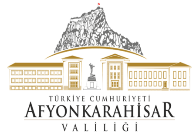 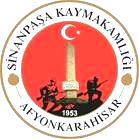 T.C SİNANPAŞA KAYMAKAMLIĞI
TARIM ve ORMAN
İlçe Tarım ve Orman Müdürlüğü
İLÇEDE FAALİYET GÖSTEREN TARIMSAL AMAÇLI KOOPERATİFLER
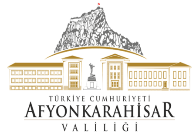 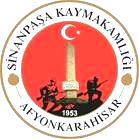 T.C SİNANPAŞA KAYMAKAMLIĞI
TARIM ve ORMAN
İlçe Tarım ve Orman Müdürlüğü
BAŞLATILAN VE DEVAM EDEN PROJELER
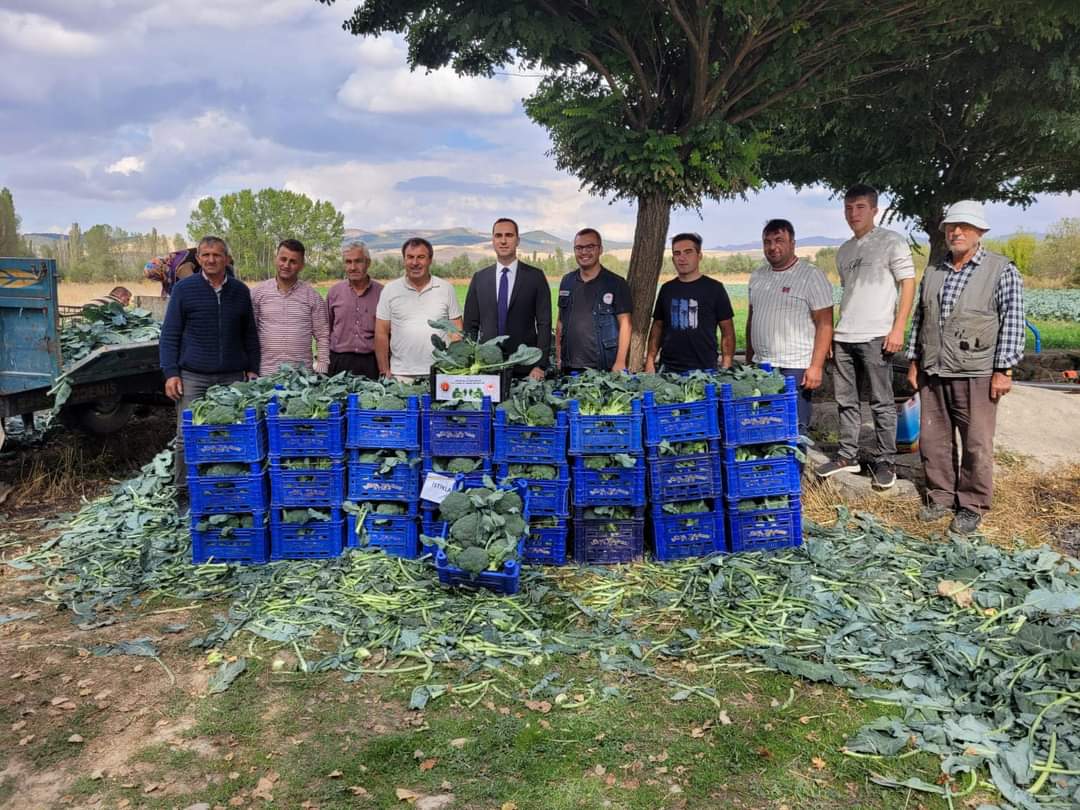 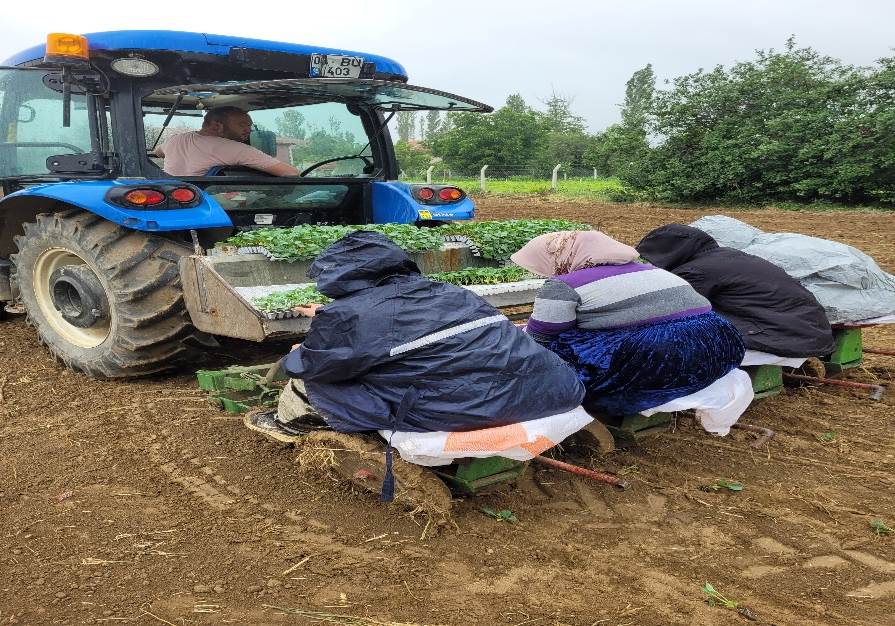 Brokoli Yetiştiriciliğini Yaygınlaştırma Projesi

          İlçemiz Tokuşlar Köyü ve Taşoluk Kasabasında üreticilerimize alternatif gelir kaynağı olarak  Temmuz ayı içerisinde 60 da alanda % 75 hibeli  brokoli tarlaları kurdurulmuştur.
          Proje ile İlçemiz için yeni bir gelir kaynağı olacak olan brokoli yetiştiriciliğinde küçük alanlarda büyük gelirler elde edilerek ekilişinin yaygınlaştırılması sağlanacak ve hem ilçe ekonomisine hem de ilçe tanıtımına katkılar sağlanması planlanmaktadır.
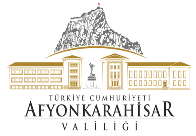 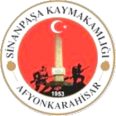 T.C SİNANPAŞA KAYMAKAMLIĞI
TARIM VE ORMAN
Sinanpaşa ve Sincanlı Orman İşletme Şeflikleri
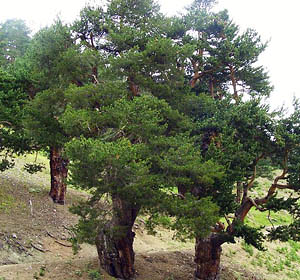 SİNCANLI ORMAN İŞLETME ŞEFLİĞİ’NİN               YETKİ ALANINDAKİ SAHALARIN DURUMU
SİNANPAŞA ORMAN İŞLETME ŞEFLİĞİ’NİN                     YETKİ ALANINDAKİ SAHALARIN DURUMU
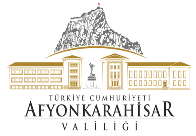 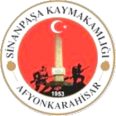 T.C SİNANPAŞA KAYMAKAMLIĞI
TARIM VE ORMAN
Sinanpaşa ve Sincanlı Orman İşletme Şeflikleri
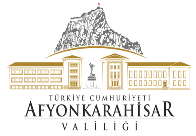 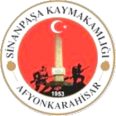 T.C SİNANPAŞA KAYMAKAMLIĞI
TARIM VE ORMAN
Sinanpaşa ve Sincanlı Orman İşletme Şeflikleri
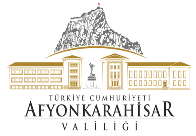 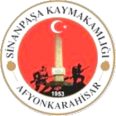 T.C SİNANPAŞA KAYMAKAMLIĞI
TARIM VE ORMAN
Sinanpaşa ve Sincanlı Orman İşletme Şeflikleri
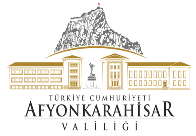 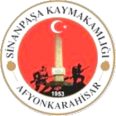 T.C SİNANPAŞA KAYMAKAMLIĞI
TARIM VE ORMAN
Sinanpaşa ve Sincanlı Orman İşletme Şeflikleri
Baraj, Gölet ve Derinkuyu Sulama Durumu
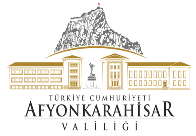 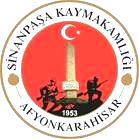 T.C SİNANPAŞA KAYMAKAMLIĞI
MAHALLİ İDARELER
Belediyeler
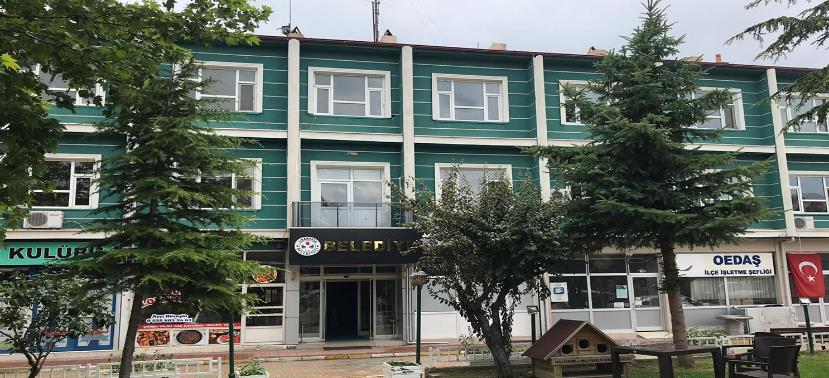 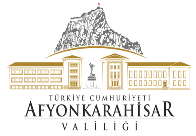 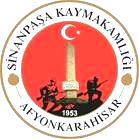 T.C SİNANPAŞA KAYMAKAMLIĞI
MAHALLİ İDARELER
Belediyeler
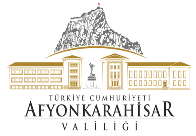 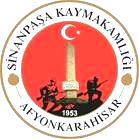 T.C SİNANPAŞA KAYMAKAMLIĞI
MAHALLİ İDARELER
İlçe Özel İdare Müdürlüğü
Personel ve Faaliyetler
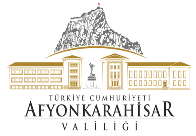 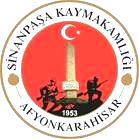 T.C SİNANPAŞA KAYMAKAMLIĞI
MAHALLİ İDARELER
Köyler
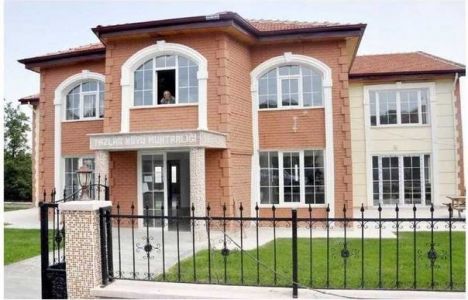 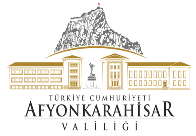 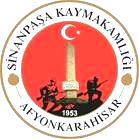 T.C SİNANPAŞA KAYMAKAMLIĞI
MAHALLİ İDARELER
İlçe Özel İdare Müdürlüğü
Personel ve Faaliyetler
İlçe Özel İdare Müdürlüğünde; 1 Müdür, 1 Hizmetli, 1 İş Makine Operatörü, 3 Şoför ve 4 İşçi görev yapmaktadır.
	 İlçe Özel İdare Müdürcüğünce 24 yerleşim birimi katı atıkları, köy nüfusu fazla olan büyük köylerimizde haftada iki defa, daha küçük olan köylerimizde ise haftada bir düzenli olarak toplanmaktadır. Köylerimizde meydana gelen küçük çaplı içme suyu ve kanalizasyon arızaları giderilmektedir.
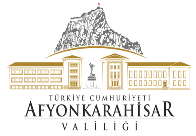 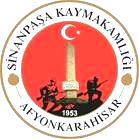 T.C SİNANPAŞA KAYMAKAMLIĞI
MAHALLİ İDARELER
Sinanpaşa Köylere Hizmet Götürme Birliği
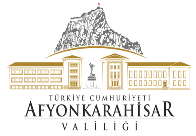 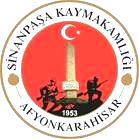 T.C SİNANPAŞA KAYMAKAMLIĞI
MAHALLİ İDARELER
Sinanpaşa Köylere Hizmet Götürme Birliği
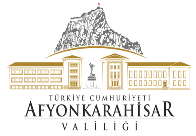 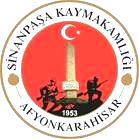 T.C SİNANPAŞA KAYMAKAMLIĞI
MAHALLİ İDARELER
Sinanpaşa Köylere Hizmet Götürme Birliği
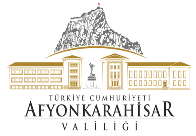 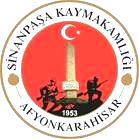 T.C SİNANPAŞA KAYMAKAMLIĞI
MAHALLİ İDARELER
Sinanpaşa Köylere Hizmet Götürme Birliği
FALİYET RAPORU
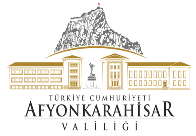 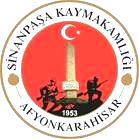 T.C SİNANPAŞA KAYMAKAMLIĞI
MAHALLİ İDARELER
Sinanpaşa Köylere Hizmet Götürme Birliği
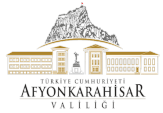 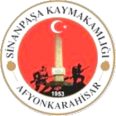 T.C SİNANPAŞA KAYMAKAMLIĞI
KAMU GELİRLERİ
İlçe Malmüdürlüğü
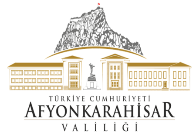 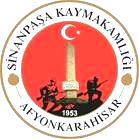 T.C SİNANPAŞA KAYMAKAMLIĞI
KAMU GELİRLERİ
İlçe Milli Emlak Şefliği
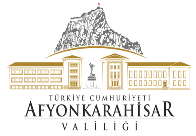 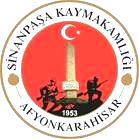 T.C SİNANPAŞA KAYMAKAMLIĞI
ASAYİŞ VE GÜVENLİK
İlçe Emniyet Amirliği-İlçe Jandarma Komutanlığı
GENEL DURUM
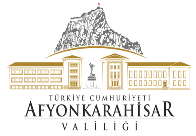 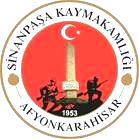 T.C SİNANPAŞA KAYMAKAMLIĞI
ASAYİŞ VE GÜVENLİK
İlçe Emniyet Amirliği-İlçe Jandarma Komutanlığı
GENEL DURUM
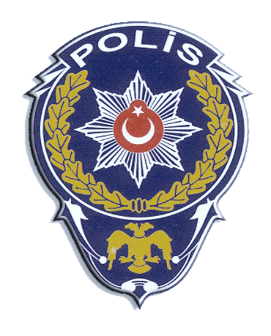 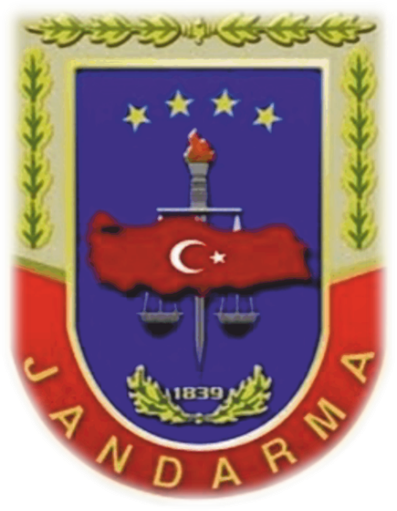 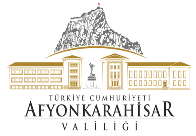 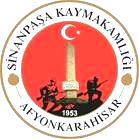 T.C SİNANPAŞA KAYMAKAMLIĞI
ASAYİŞ VE GÜVENLİK
İlçe Emniyet Amirliği-İlçe Jandarma Komutanlığı
GENEL DURUM
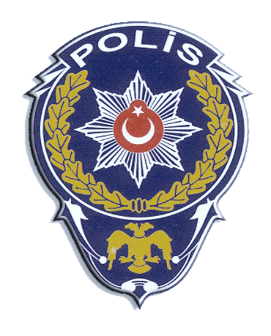 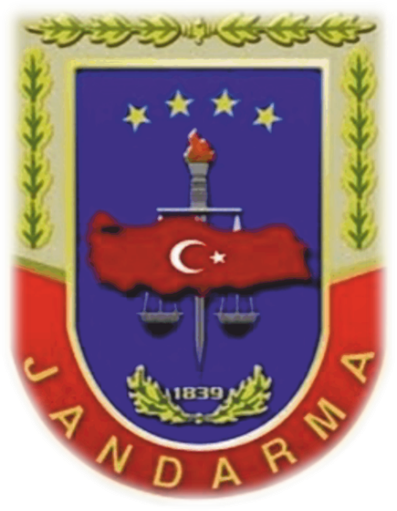 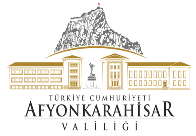 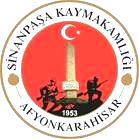 T.C SİNANPAŞA KAYMAKAMLIĞI
ASAYİŞ VE GÜVENLİK
Nüfusa Göre Sorumluluk Alanı
GÜVENLİK DURUMUNA GÖRE NÜFUS DAĞILIMI
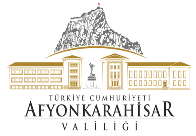 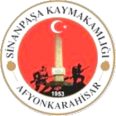 T.C SİNANPAŞA KAYMAKAMLIĞI
ASAYİŞ VE GÜVENLİK
Kolluk Birimleri Personel Durumu
İlçe Jandarma Komutanlığı
İlçe Emniyet Amirliği
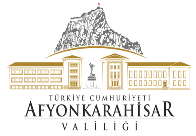 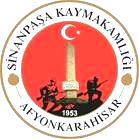 T.C SİNANPAŞA KAYMAKAMLIĞI
ASAYİŞ VE GÜVENLİK
Kolluk Birimleri Araç Durumu
3
İlçe Jandarma Komutanlığı
İlçe Emniyet Amirliği
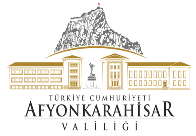 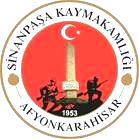 T.C SİNANPAŞA KAYMAKAMLIĞI
ASAYİŞ VE GÜVENLİK
Kolluk Kuvvetleri Lojman Durumu
İlçe Jandarma Komutanlığı
İlçe Emniyet Amirliği
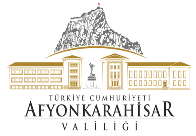 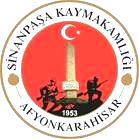 T.C SİNANPAŞA KAYMAKAMLIĞI
ASAYİŞ VE GÜVENLİK
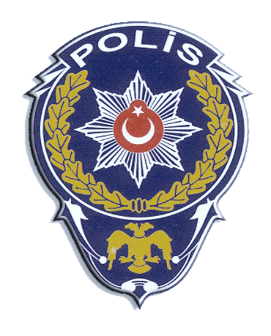 İlçe Emniyet Amirliği
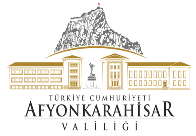 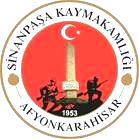 T.C SİNANPAŞA KAYMAKAMLIĞI
ASAYİŞ VE GÜVENLİK
İlçe Emniyet Amirliği
GENEL DEĞERLENDİRME
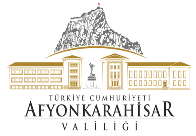 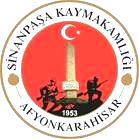 T.C SİNANPAŞA KAYMAKAMLIĞI
ASAYİŞ VE GÜVENLİK
İlçe Emniyet Amirliği
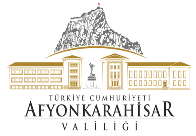 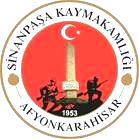 T.C SİNANPAŞA KAYMAKAMLIĞI
ASAYİŞ VE GÜVENLİK
İlçe Emniyet Amirliği
GENEL DEĞERLENDİRME (SUÇ ANALİZİ)
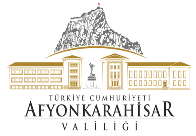 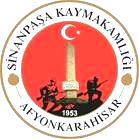 T.C SİNANPAŞA KAYMAKAMLIĞI
ASAYİŞ VE GÜVENLİK
İlçe Emniyet Amirliği
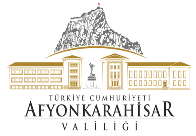 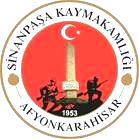 T.C SİNANPAŞA KAYMAKAMLIĞI
ASAYİŞ VE GÜVENLİK
İlçe Emniyet Amirliği
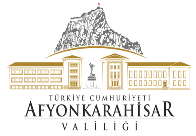 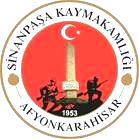 T.C SİNANPAŞA KAYMAKAMLIĞI
ASAYİŞ VE GÜVENLİK
İlçe Emniyet Amirliği
EKİP FAALİYETLERİ
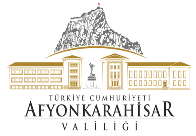 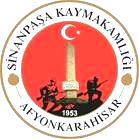 T.C SİNANPAŞA KAYMAKAMLIĞI
ASAYİŞ VE GÜVENLİK
İlçe Emniyet Amirliği
TRAFİK KAZALARI
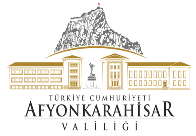 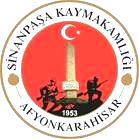 T.C SİNANPAŞA KAYMAKAMLIĞI
ASAYİŞ VE GÜVENLİK
İlçe Emniyet Amirliği
MOTOSİKLET DENETİMLERİ
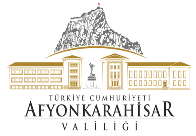 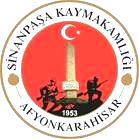 T.C SİNANPAŞA KAYMAKAMLIĞI
ASAYİŞ VE GÜVENLİK
İlçe Emniyet Amirliği
ARAMA KARARI UYGULAMALAR
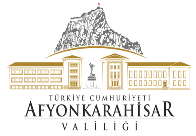 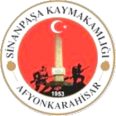 T.C SİNANPAŞA KAYMAKAMLIĞI
ASAYİŞ VE GÜVENLİK
İlçe Emniyet Amirliği
GBT VE KİŞİ SORGULAMALARI
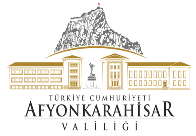 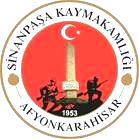 T.C SİNANPAŞA KAYMAKAMLIĞI
ASAYİŞ VE GÜVENLİK
İlçe Jandarma Komutanlığı
JANDARMA TEŞKİLATI
Mülki Görevleri Emniyet ve asayiş ile kamu düzenini sağlamak korumak ve kollamak, kaçakçılığı men, takip tahkik etmek, suç işlenmesini önlemek için gerekli tedbirleri almak ve uygulamak, ceza infaz kurumları ve tutukevlerinin dış etkenlere karşı korunmalarını sağlamak. Adli ve askeri görevler dışında kalan ve diğer kanun ve nizam hükümlerinin icrası ile bunlara dayalı emir ve kararlarla Jandarmaya verilen görevleri yapmak.
Adli Görevleriİşlenmiş suçlarla ilgili olarak kanunlarda belirtilen işlemleri yapmak ve bunlara ilişkin adli hizmetleri yerine getirmek.
Askeri Görevleri Kanunlarla ve Cumhurbaşkanlığı Kararnamesi ile verilen askeri hizmetleri yerine getirmek.
Diğer Görevler
	Mülki, adli ve askeri görevler dışında kalan ve diğer kanun ve nizam hükümlerinin icrası ile bunlara dayalı emir ve kararlarla jandarmaya verilen görevleri yapmaktır.
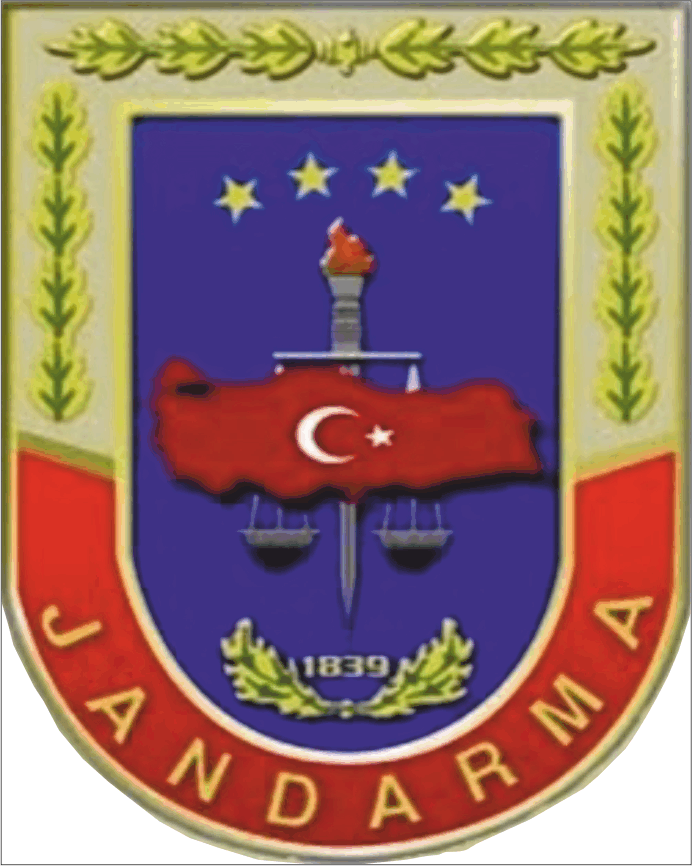 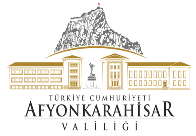 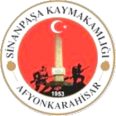 T.C SİNANPAŞA KAYMAKAMLIĞI
ASAYİŞ VE GÜVENLİK
İlçe Jandarma Komutanlığı
GENEL DEĞERLENDİRME
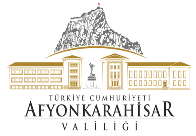 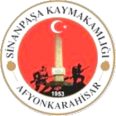 T.C SİNANPAŞA KAYMAKAMLIĞI
ASAYİŞ VE GÜVENLİK
İlçe Jandarma Komutanlığı
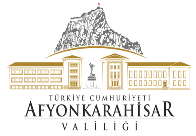 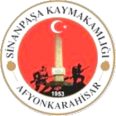 T.C SİNANPAŞA KAYMAKAMLIĞI
ASAYİŞ VE GÜVENLİK
İlçe Jandarma Komutanlığı
GENEL DEĞERLENDİRME (SUÇ ANALİZİ)
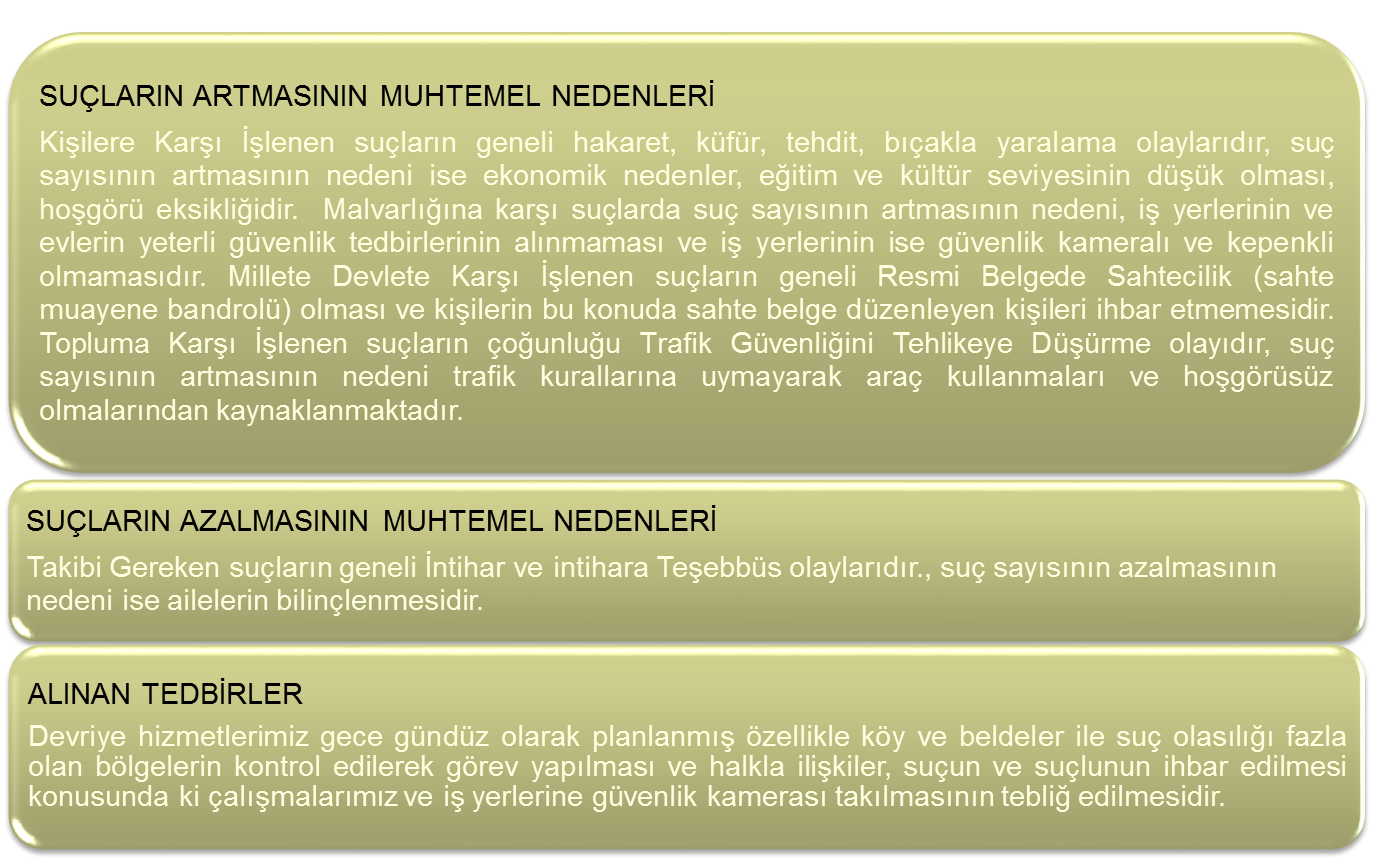 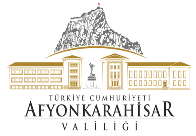 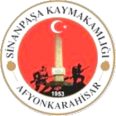 T.C SİNANPAŞA KAYMAKAMLIĞI
ASAYİŞ VE GÜVENLİK
İlçe Jandarma Komutanlığı
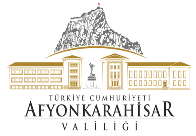 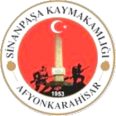 T.C SİNANPAŞA KAYMAKAMLIĞI
ASAYİŞ VE GÜVENLİK
İlçe Jandarma Komutanlığı
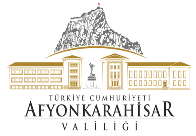 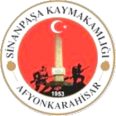 T.C SİNANPAŞA KAYMAKAMLIĞI
ASAYİŞ VE GÜVENLİK
İlçe Jandarma Komutanlığı
EKİP FAALİYETLERİ
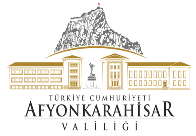 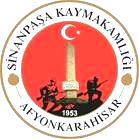 T.C SİNANPAŞA KAYMAKAMLIĞI
ASAYİŞ VE GÜVENLİK
İlçe Jandarma Komutanlığı
TRAFİK KAZALARI
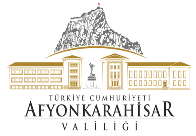 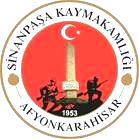 T.C SİNANPAŞA KAYMAKAMLIĞI
ASAYİŞ VE GÜVENLİK
İlçe Jandarma Komutanlığı
MOTOSİKLET DENETİMLERİ
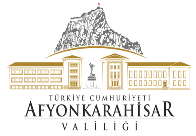 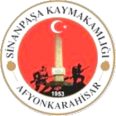 T.C SİNANPAŞA KAYMAKAMLIĞI
ASAYİŞ VE GÜVENLİK
İlçe Jandarma Komutanlığı
ARAMA KARARI UYGULAMALAR
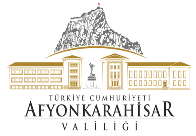 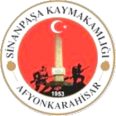 T.C SİNANPAŞA KAYMAKAMLIĞI
ASAYİŞ VE GÜVENLİK
İlçe Jandarma Komutanlığı
GBT VE KİŞİ SORGULAMALARI
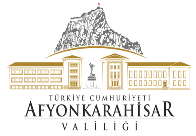 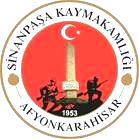 T.C SİNANPAŞA KAYMAKAMLIĞI
ASAYİŞ VE GÜVENLİK
İlçe Jandarma Komutanlığı-İlçe Emniyet Amirliği
PROJE VE HEDEFLER
SORUN VE ÖNERİLER
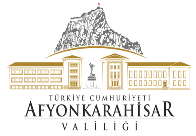 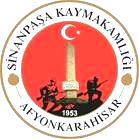 T.C SİNANPAŞA KAYMAKAMLIĞI
P-İLÇENİN VİZYON TANIMI
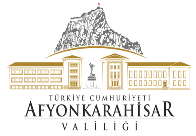 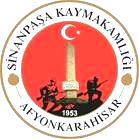 T.C SİNANPAŞA KAYMAKAMLIĞI
YÜRÜTÜLMEKTE OLAN ÖNEMLİ PROJELER
Sinanpaşa Kadın Kültür Evi
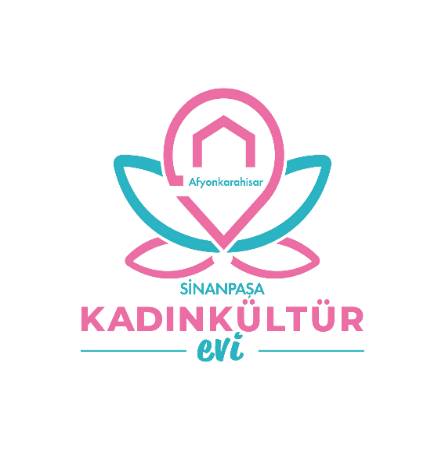 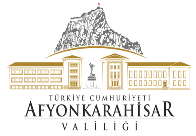 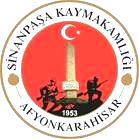 T.C SİNANPAŞA KAYMAKAMLIĞI
YÜRÜTÜLMEKTE OLAN ÖNEMLİ PROJELER
Sinanpaşa Kadın Kültür Evi
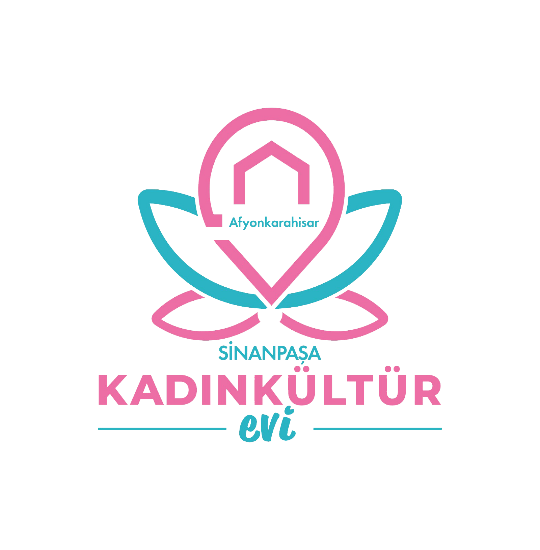 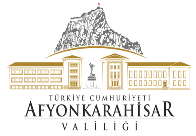 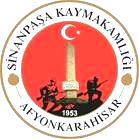 T.C SİNANPAŞA KAYMAKAMLIĞI
YÜRÜTÜLMEKTE OLAN ÖNEMLİ PROJELER
Sinanpaşa Kadın Kültür Evi
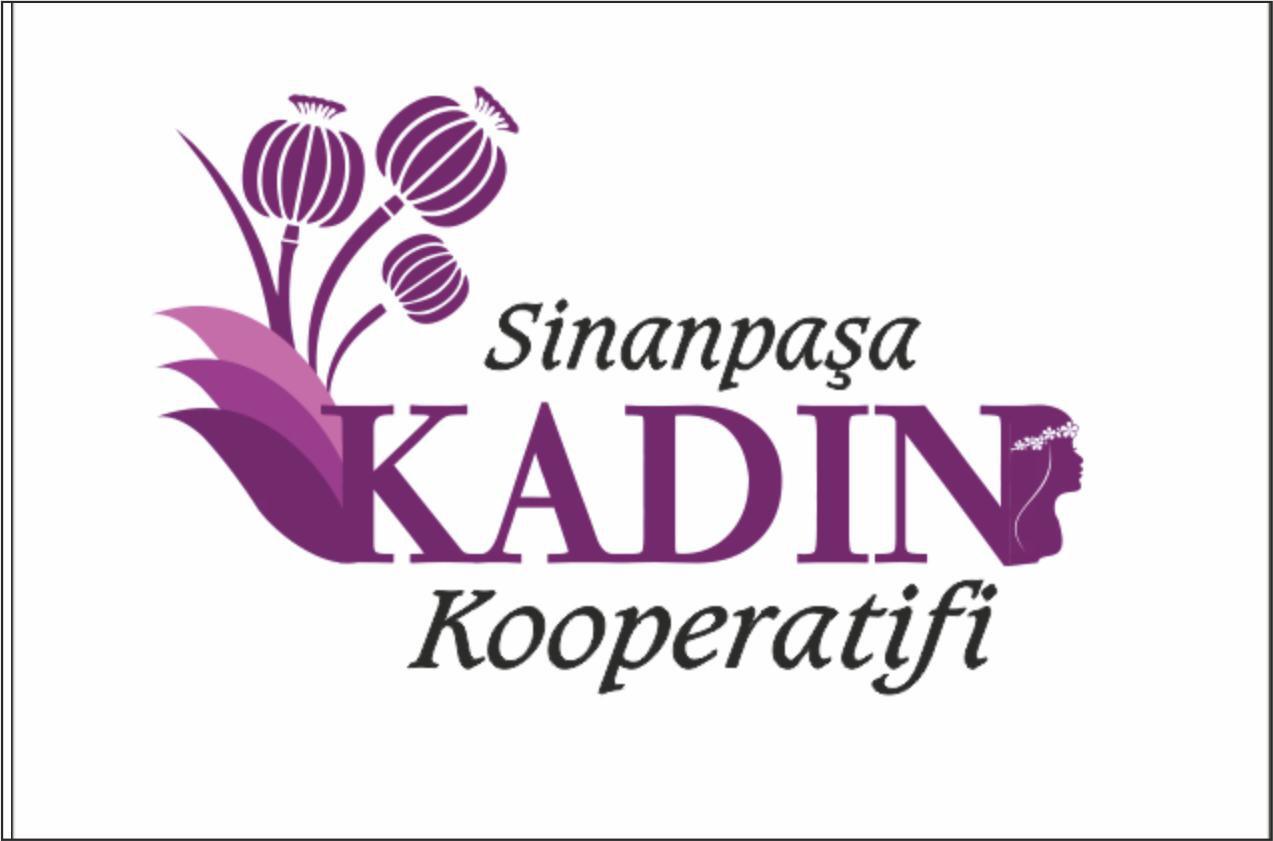 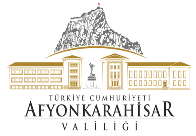 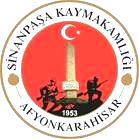 T.C SİNANPAŞA KAYMAKAMLIĞI
YÜRÜTÜLMEKTE OLAN ÖNEMLİ PROJELER
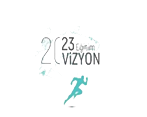 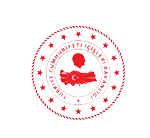 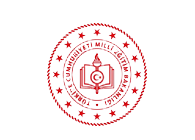 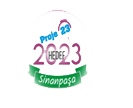 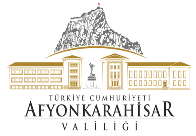 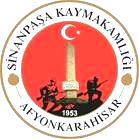 T.C SİNANPAŞA KAYMAKAMLIĞI
SORUN ve ÇÖZÜM ÖNERİLERİ
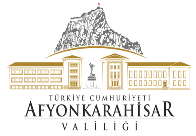 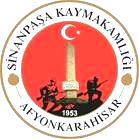 T.C SİNANPAŞA KAYMAKAMLIĞI
ARZ EDERİM.
SORUN ve ÇÖZÜM ÖNERİLERİ
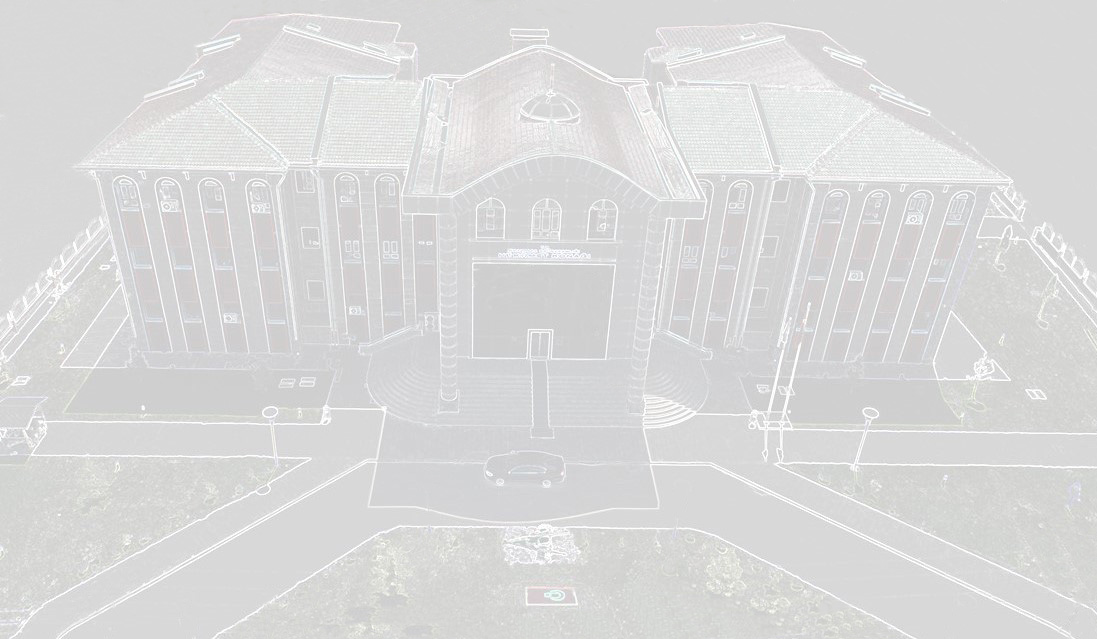